ПРЕЗЕНТАЦИЯ по предмету «Основы светской этики»Урок№2Тема: «Что такое светская этика»
Учитель: Гринёва Г.И.
МКОУ «Средняя общеобразовательная школа  № 3»
г. Новомосковск
Цветёт над тихой речкой яблоня,Сады, задумавшись, стоят.Какая Родина нарядная,Она сама, как дивный сад.
Играет речка перекатами,В ней рыба вся из серебра,Какая Родина богатая,Не сосчитать её добра.
Бежит волна неторопливая,Простор полей ласкает глаз.Какая Родина счастливая,И это счастье всё для вас.
« Не рождается зло от добра и обратно.Различать их нам взгляд человеческий дан».Омар Хайям
« Из всех наук, которые человек должен знать, главная наука есть наука о том, как жить, делая как меньше зла, как можно больше добра».Лев Николаевич Толстой
Аристотель –древнегреческий философ, основатель науки «Этика».
Фреска Рафаэля «Афинская школа».На ней художник изобразил великих мыслителей.В центре фрески мы видим фигуру Платона. Справа от него стоит Аристотель, держа в руке свою книгу «Этика».
«Этика – это одна из форм идеологии – учение о морали, её развитии, принципах, нормах и роли в обществе».                                            С. И. Ожегов
«Мораль – это правила нравственности, а также сама нравственность».                                      С. И. Ожегов
«Нравственность – это правила, определяющие поведение; духовные и душевные качества, необходимые человеку в обществе, а также выполнение этих правил, поведение».                                           С. И. Ожегов
Притча о добре и зле  Однажды один старый мудрый индеец - вождь племени разговаривал со своим маленьким внуком.  - Почему бывают плохие люди? - спрашивал его любознательный внук.  - Плохих людей не бывает, - ответил вождь. - В каждом человеке есть две половины - светлая и тёмная. Светлая сторона души призывает человека к любви, доброте, отзывчивости, миру, надежде, искренности. А тёмная сторона олицетворяет зло, эгоизм, разрушение, зависть, ложь, измену. Это как битва двух волков. Представь себе, что один волк светлый, а второй - тёмный. Понимаешь?
- Понятно, - сказал малыш, тронутый до глубины души словами деда. Мальчик на какое-то время задумался, а потом спросил: - Но какой же волк побеждает в конце?  Старый индеец едва заметно улыбнулся: - Всегда побеждает тот волк, которого ты кормишь.
Владимир Владимирович Маяковский«Что такое хорошо и что такое плохо».
Крошка-сын           к отцу пришел,и спросила кроха:- Что такое           хорошои что такое           плохо?	У меня      секретов нет, -слушайте детишки, -папы этого          ответпомещаю       в книжке.
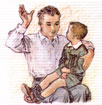 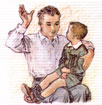 - Если ветер            крыши рвет,если    град загрохал, -каждый знает -              это вотдля прогулок            плохо.
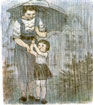 Дождь покапал             и прошел.Солнце      в целом свете.Это   очень хорошои большим         и детям.
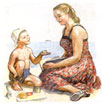 Если    сын       чернее ночи,грязь лежит           на рожице, -ясно,     это        плохо оченьдля ребячьей            кожицы.
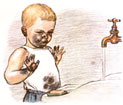 Если    мальчик           любит мылои зубной порошок,этот мальчик            очень милый,поступает хорошо.
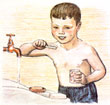 Если бьет         дрянной драчунслабого мальчишку,я такого        не хочудаже    вставить в книжку.
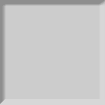 Этот вот кричит:                - Не трожьтех,    кто меньше ростом! -Этот мальчик            так хорош,загляденье просто!
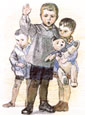 Если ты       порвал подрядкнижицу и мячик,октябрята говорят:плоховатый мальчик.
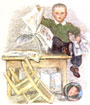 Если мальчик            любит трудтычет     в книжку             пальчик,про такого          пишут тут:он  хороший мальчик.
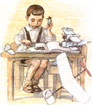 От вороны         карапузубежал, заохав.Мальчик этот            просто трус.Это   очень плохо.
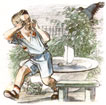 Этот,     хоть и сам свершок,спорит      с грозной птицей.Храбрый мальчик,                хорошо,в жизни       пригодится.
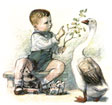 Этот    в грязь залез                 и рад,что грязна рубаха.Про такого          говорят:он плохой,          неряха.
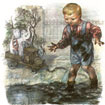 Этот    чистит валенки,моет    сам калоши.Он  хотя и маленький,но вполне хороший.
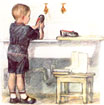 Помни     это        каждый сын,знай    любой ребенок:вырастет        из сына               свин,если сын -           свиненок.
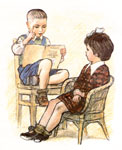 Мальчик       радостный пошел,и решила кроха:"Буду     делать хорошои не буду         - плохо".